Recall the definition of a normal distribution (Gaussian):
Mean:
Covariance:
Normal Distributions
Why is this distribution so important in engineering?
Statistical independence?
Higher-order moments? Occam’s Razor?
Entropy?
Linear combinations of normal random variables?
Central Limit Theorem?
Univariate Normal Distribution
A normal or Gaussian density is a powerful model for modeling continuous-valued feature vectors corrupted by noise due to its analytical tractability.
Univariate normal distribution:
where the mean and covariance are defined by:
The entropy of a univariate normal distribution is given by:
The peak is at:

66% of the area is within one ; 95% is within two ; 99% is within three .
Mean and Variance
A normal distribution is completely specified by its mean and variance:
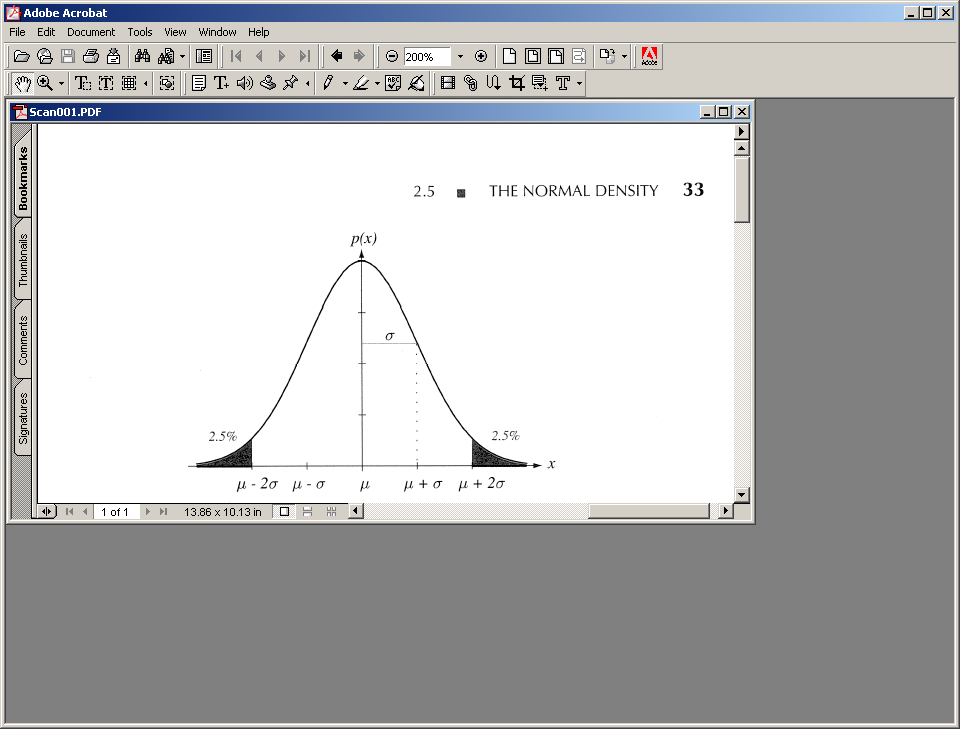 A normal distribution achieves the maximum entropy of all distributions having a given mean and variance.
Central Limit Theorem: The sum of a large number of small, independent random variables will lead to a Gaussian distribution.
Multivariate Normal Distributions
A multivariate distribution is defined as:
where μ represents the mean (vector) and Σ represents the covariance (matrix).
Note the exponent term is really a dot product or weighted Euclidean distance.
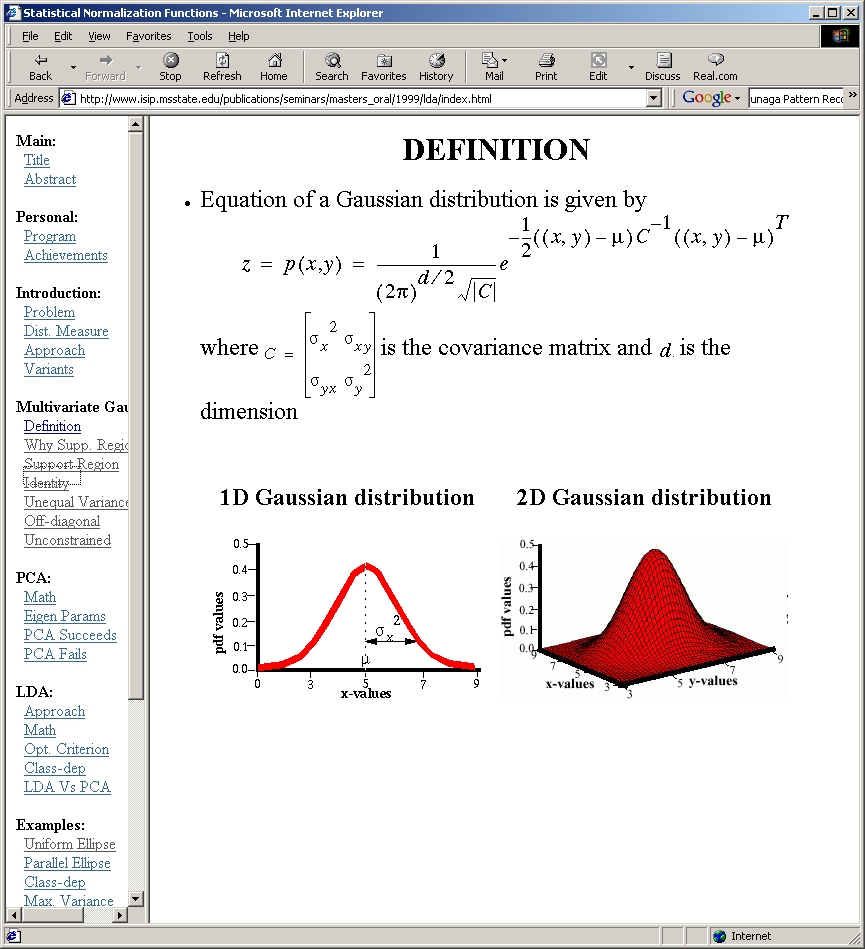 The covariance is always  symmetric and positive semidefinite.
How does the shape vary as a function of the covariance?
Support Regions
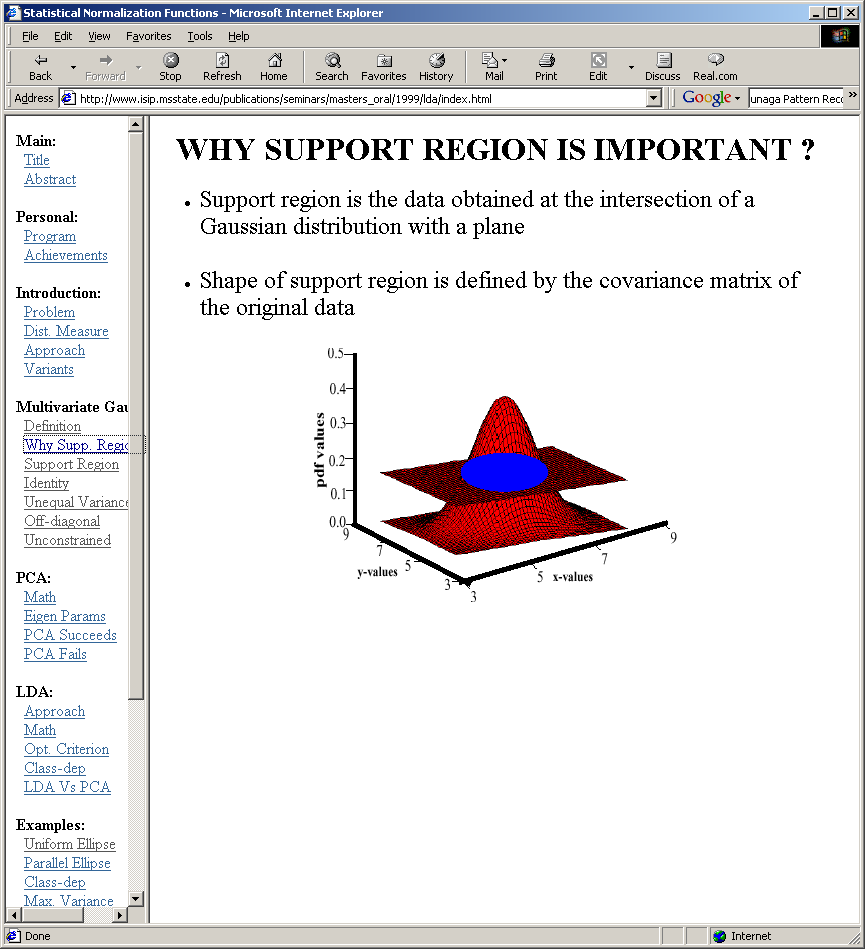 A support region is the obtained by the intersection of a Gaussian distribution with a plane.
For a horizontal plane, this generates an ellipse whose points are of equal probability density.
The shape of the support region is defined by the covariance matrix.
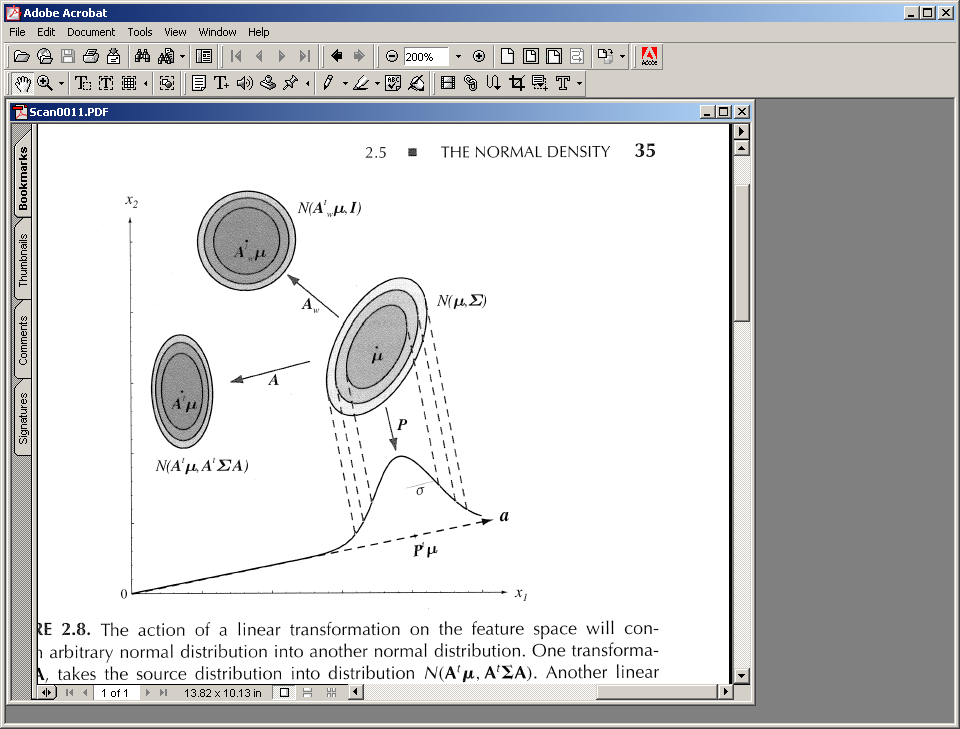 Derivation
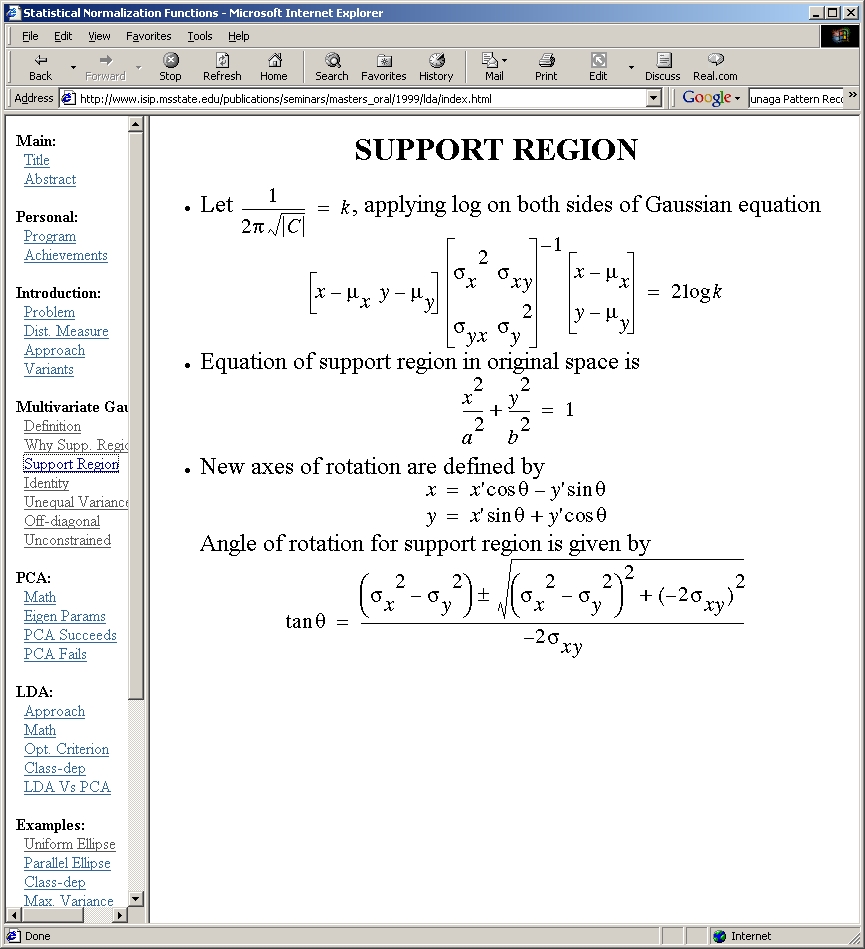 Identity Covariance
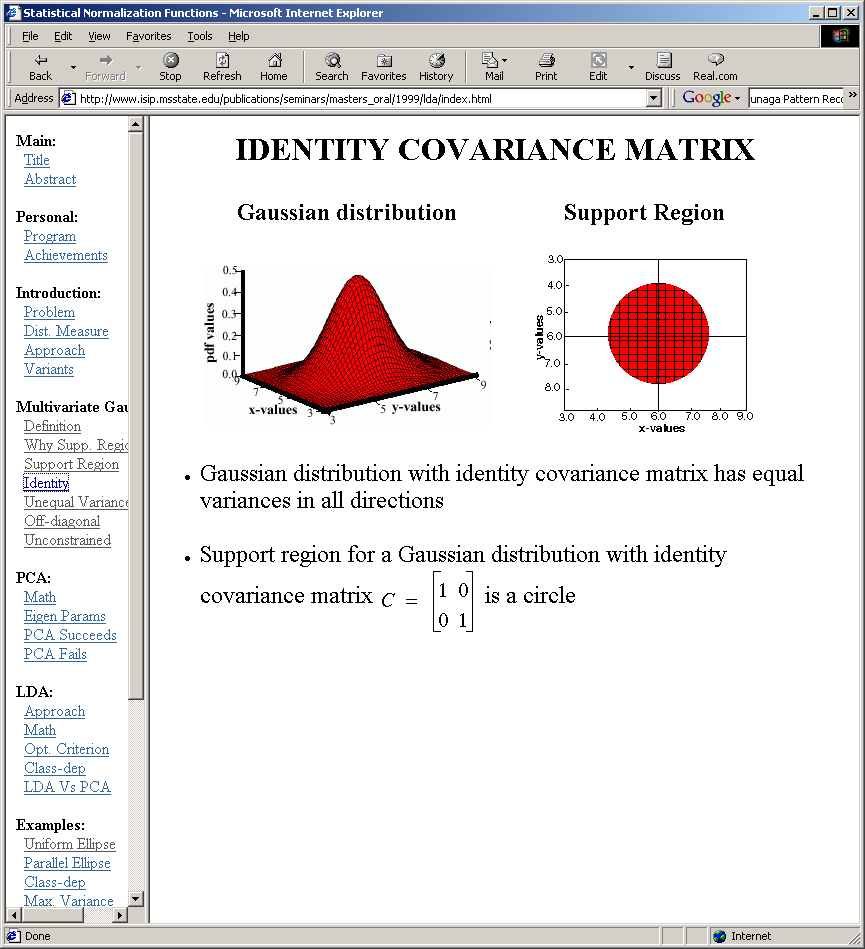 Unequal Variances
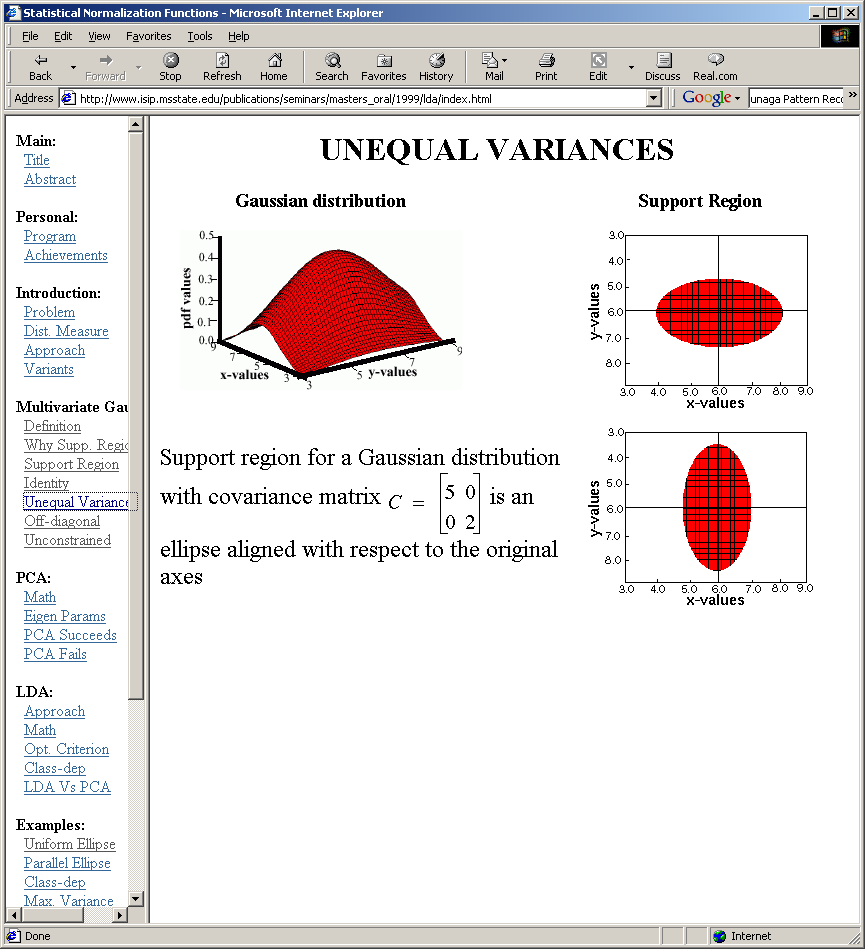 Nonzero Off-Diagonal Elements
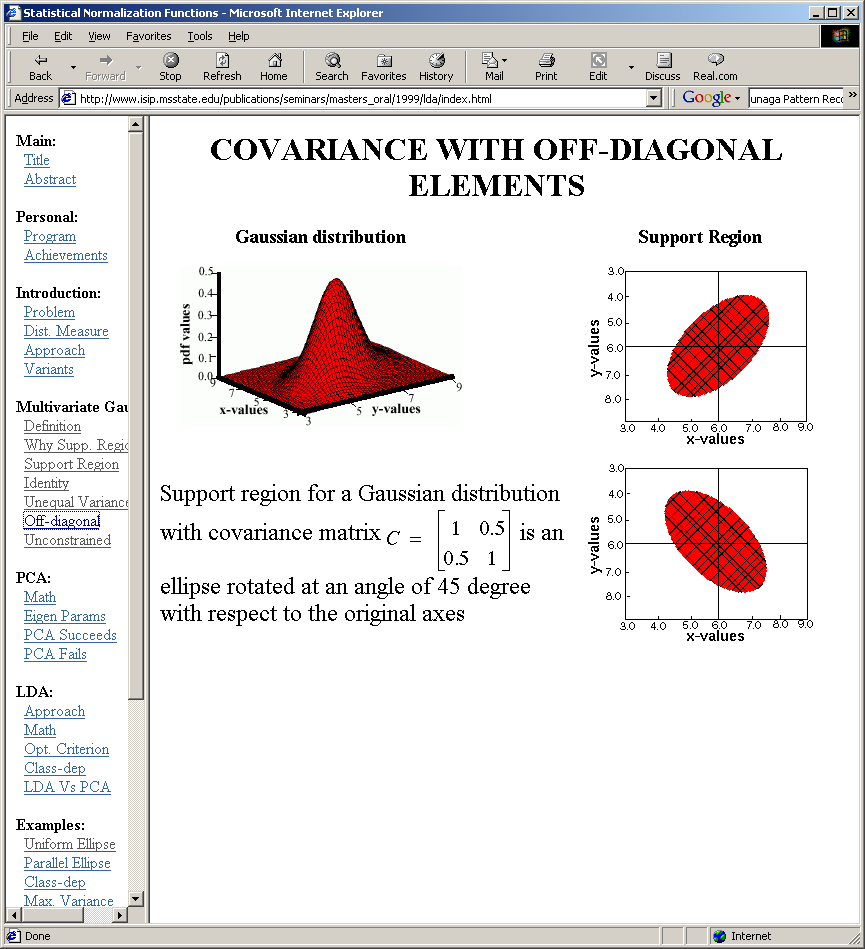 Unconstrained or “Full” Covariance
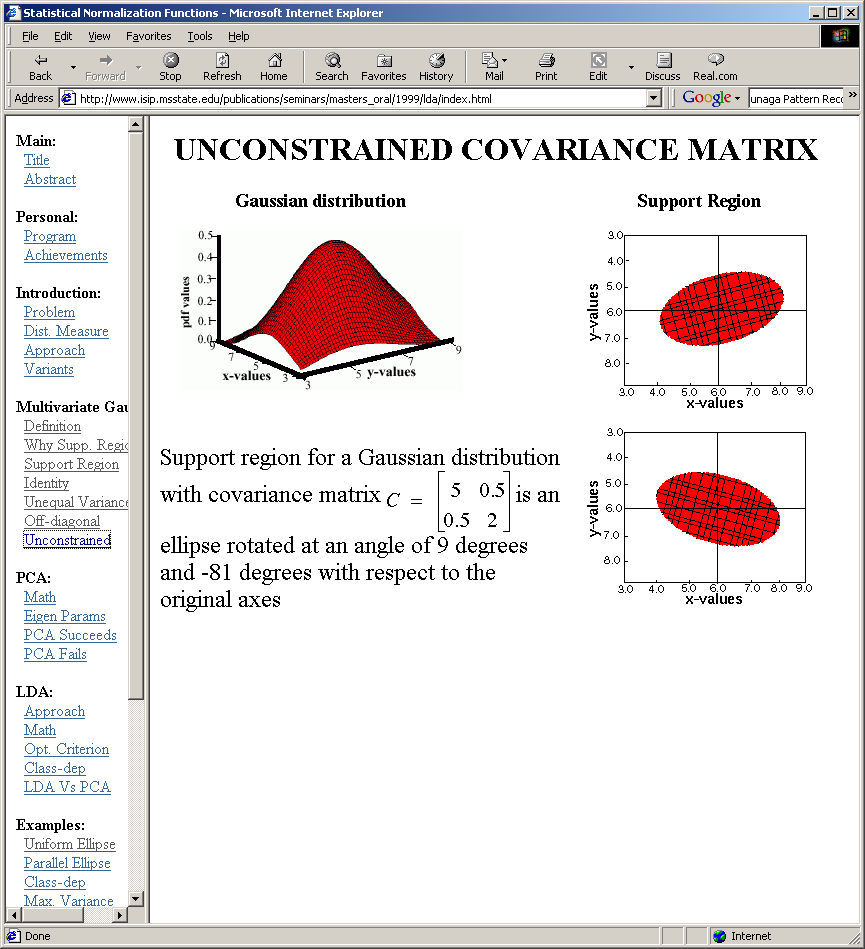